RAPPORTO RIFIUTI REGIONE MARCHE – 2016ruolo di ARPAM nella gestione dei dati
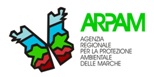 Il sistema di acquisizione dei dati O.R.So.
Utilizzo dell’applicativo
Utilizzo codici CER
Il codice CER 20.03.01 – casi particolari
Il calcolo della % RD
Variazioni della % RD dal 2008 al 2015
La produzione totale di RSU ed il pro capite
Variazioni del dato pro capite
Resa di intercettazione
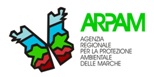 04/08/2016 Presentazione rapporto rifiuti Regione Marche
1
[Speaker Notes: 04/08/2016 Presentazione rapporto rifiuti Regione Marche]
Utilizzo dell’applicativo ORSo nella sua nuova versione e veste grafica, ma nella filosofia di sempre.
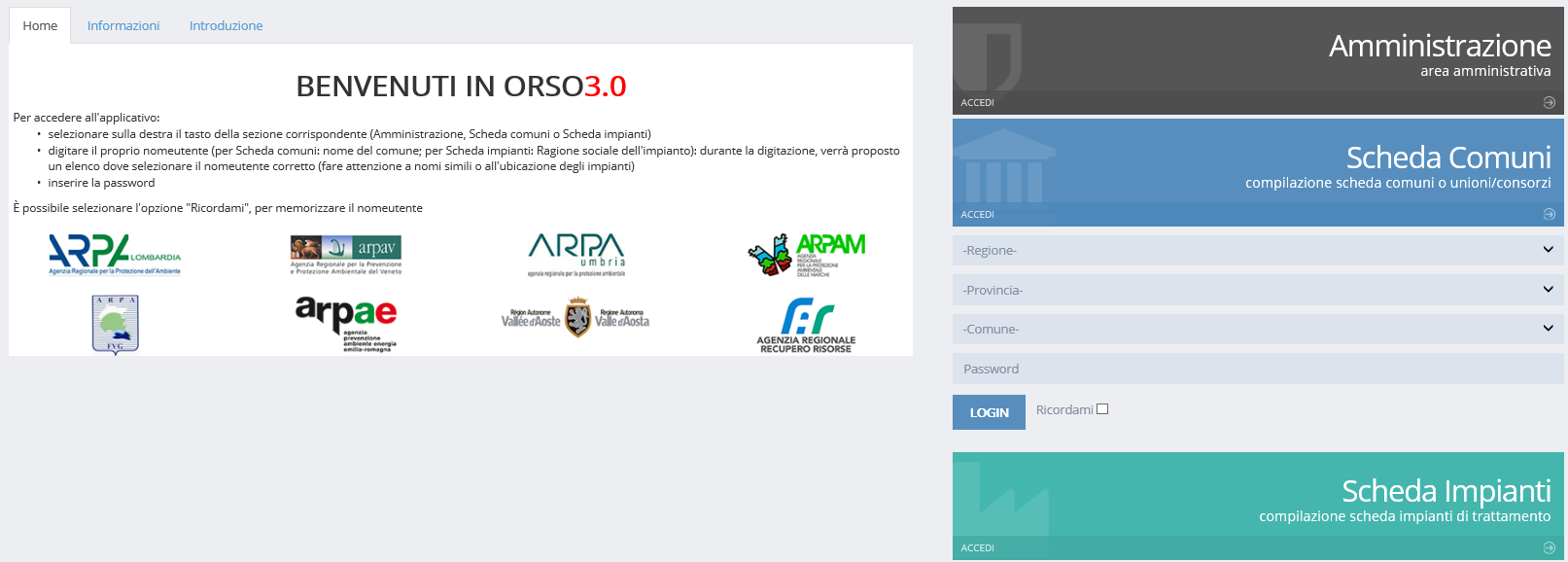 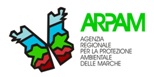 04/08/2016 Presentazione rapporto rifiuti Regione Marche
2
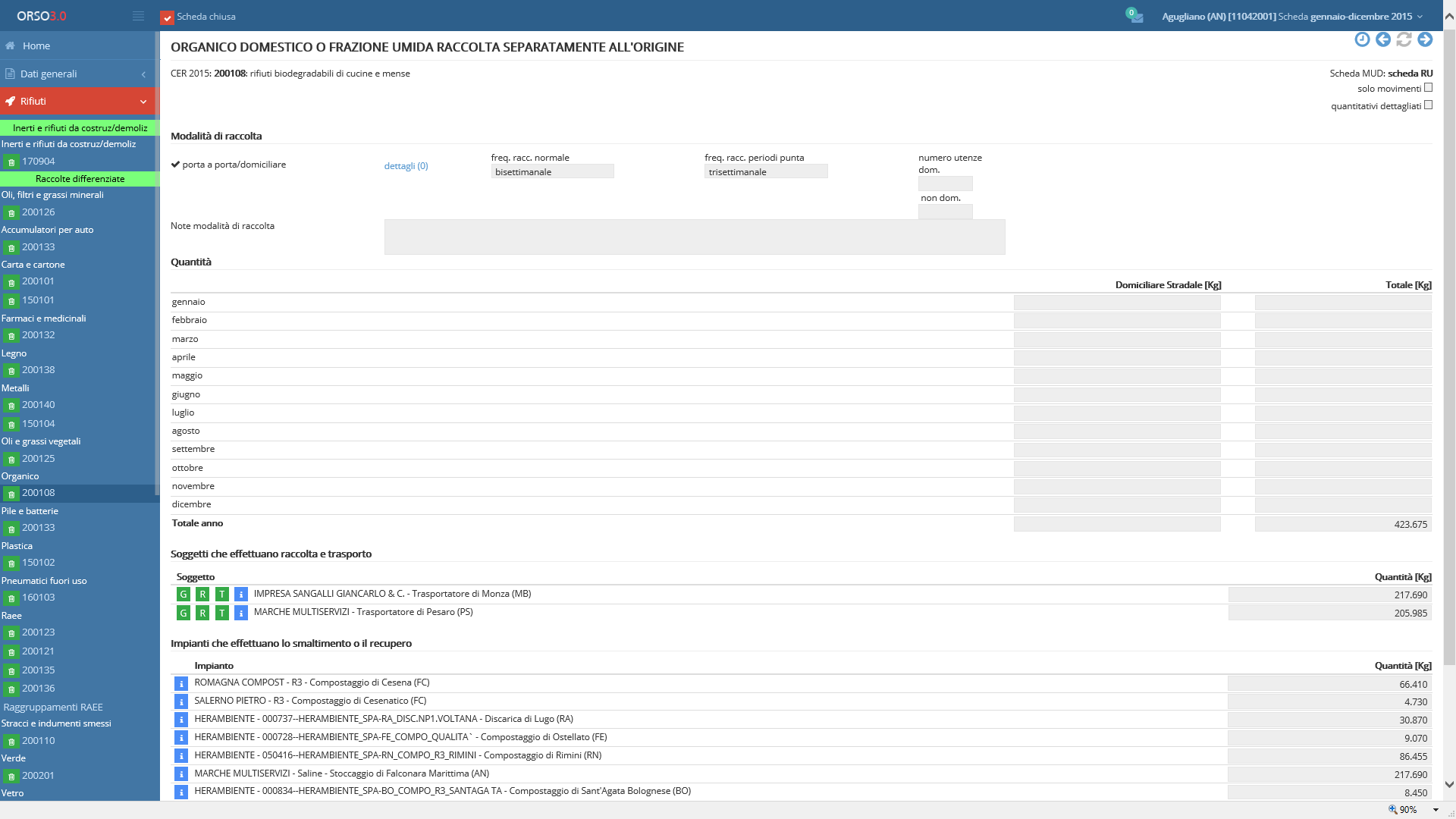 	QUALI SONO I CAMPI OBBLIGATORI
https://orso.arpalombardia.it/
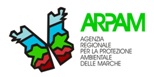 04/08/2016 Presentazione rapporto rifiuti Regione Marche
3
Utilizzo codici CER
CODICE CER RIFIUTO
00 . 00 . 00
processo
produttivo 
generale
tipo di
rifiuto 
che deriva
processo
specifico
15.	RIFIUTI DI IMBALLAGGIO, ASSORBENTI, STRACCI, MATERIALI 	FILTRANTI E INDUMENTI PROTETTIVI (NON SPECIFICATI 	ALTRIMENTI)
15.	01	imballaggi (compresi i rifiuti urbani di imballaggio 			oggetto di raccolta differenziata)
20.	RIFIUTI URBANI (RIFIUTI DOMESTICI E ASSIMILABILI PRODOTTI DA 	ATTIVITÀ COMMERCIALI E INDUSTRIALI NONCHÉ DALLE 	ISTITUZIONI) INCLUSI I RIFIUTI DELLA RACCOLTA DIFFERENZIATA
20.	01	frazioni oggetto di raccolta differenziata
20.	03	altri rifiuti urbani
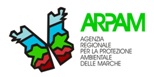 04/08/2016 Presentazione rapporto rifiuti Regione Marche
4
Utilizzo codici CER
20.03.01 che tipo di rifiuto identifica?
20.03.01 = RIFIUTI URBANI INDIFFERENZIATI
20.03.01 per quali rifiuti viene usato?
RIFIUTI URBANI INDIFFERENZIATI
CIMITERIALI  ???
SPAZZAMENTO STRADE ???	(20.03.03)
MULTIMATERIALE ???		(15.01.06)
RIFIUTI DA ALLUVIUONI !!!
PULIZIA ARENILI
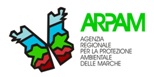 04/08/2016 Presentazione rapporto rifiuti Regione Marche
5
calcolo della % RD
La formula per il calcolo della percentuale di raccolta differenziata è espressa da:
ove le voci indicano rispettivamente:

R.D. mat.	= 	raccolta differenziata a recupero di 		materia
R.I. 	= 	rifiuti raccolti in modo 			indifferenziato
R.U. sep.= 	rifiuti raccolti in maniera differenziata 		(separata) ma comunque destinati 		allo smaltimento
R.U.P. 	= 	rifiuti urbani pericolosi
R.D. Energ.= 	quota differenziata destinata a 		recupero energetico tramite 			termovalorizzazione
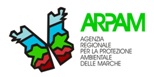 04/08/2016 Presentazione rapporto rifiuti Regione Marche
6
calcolo della % RD
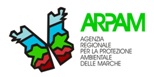 04/08/2016 Presentazione rapporto rifiuti Regione Marche
7
calcolo della % RD
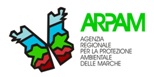 04/08/2016 Presentazione rapporto rifiuti Regione Marche
8
calcolo della % RD
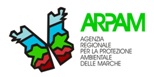 04/08/2016 Presentazione rapporto rifiuti Regione Marche
9
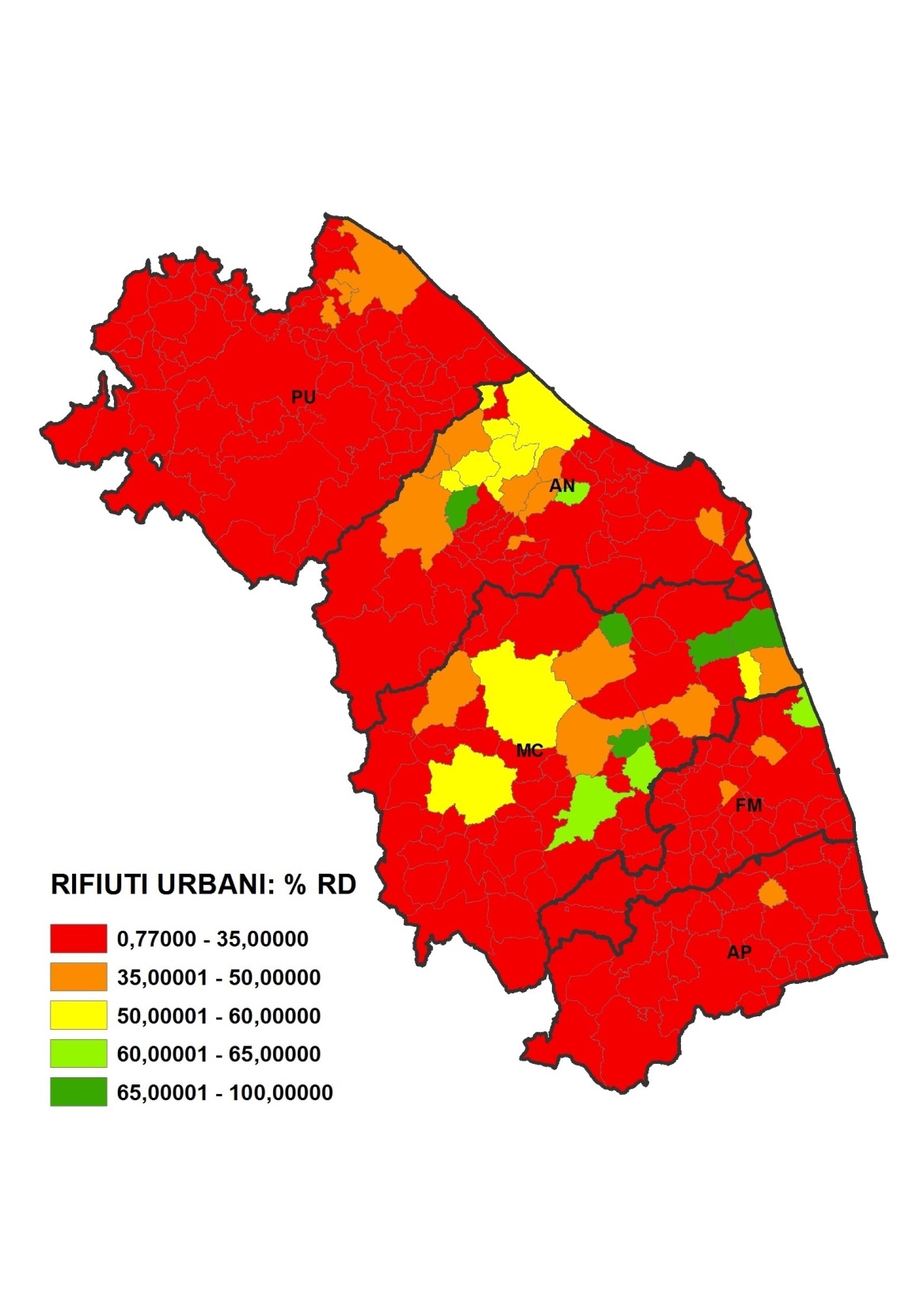 calcolo della % RD
2008
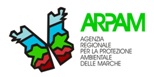 04/08/2016 Presentazione rapporto rifiuti Regione Marche
10
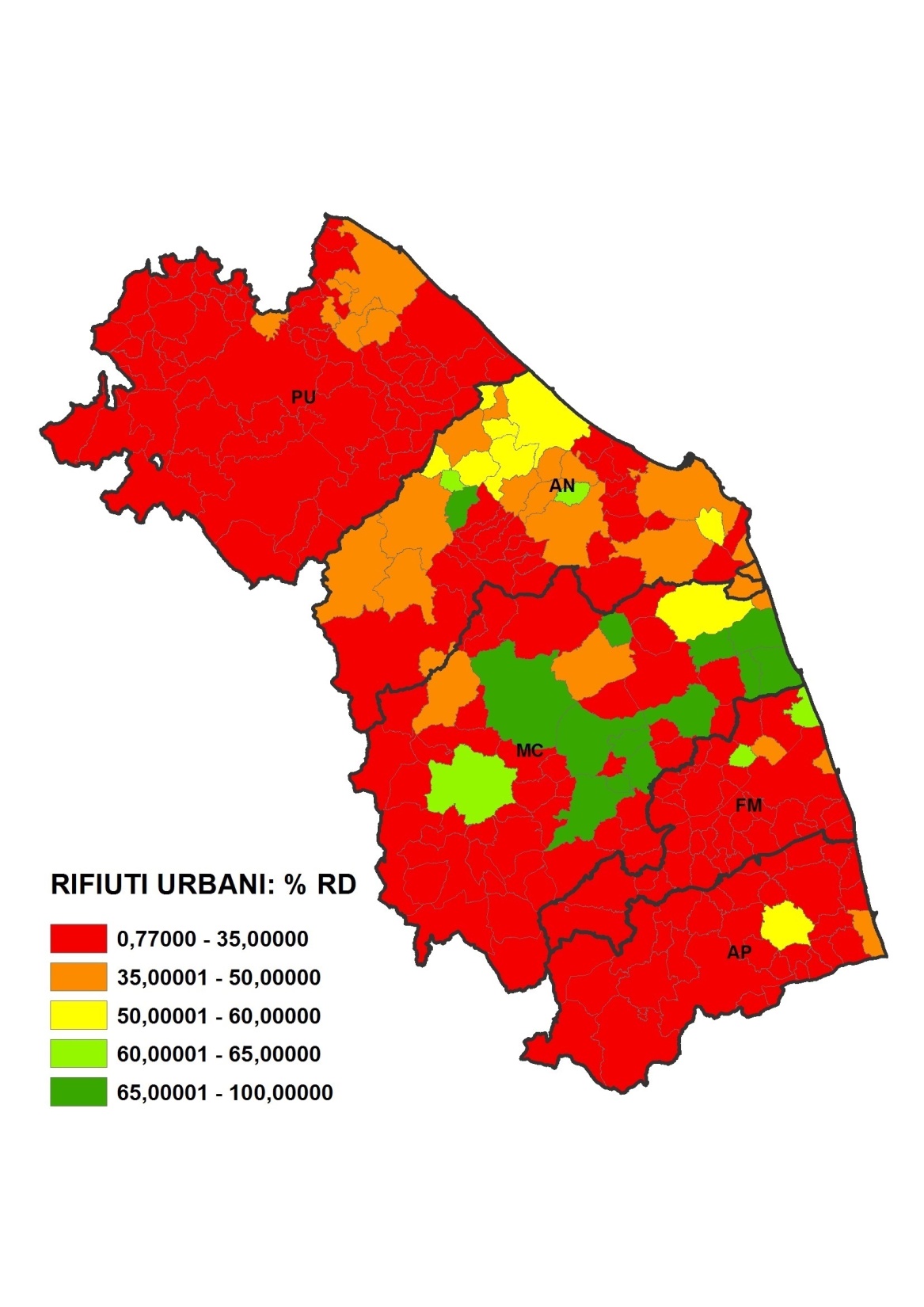 calcolo della % RD
2009
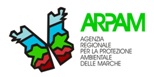 04/08/2016 Presentazione rapporto rifiuti Regione Marche
11
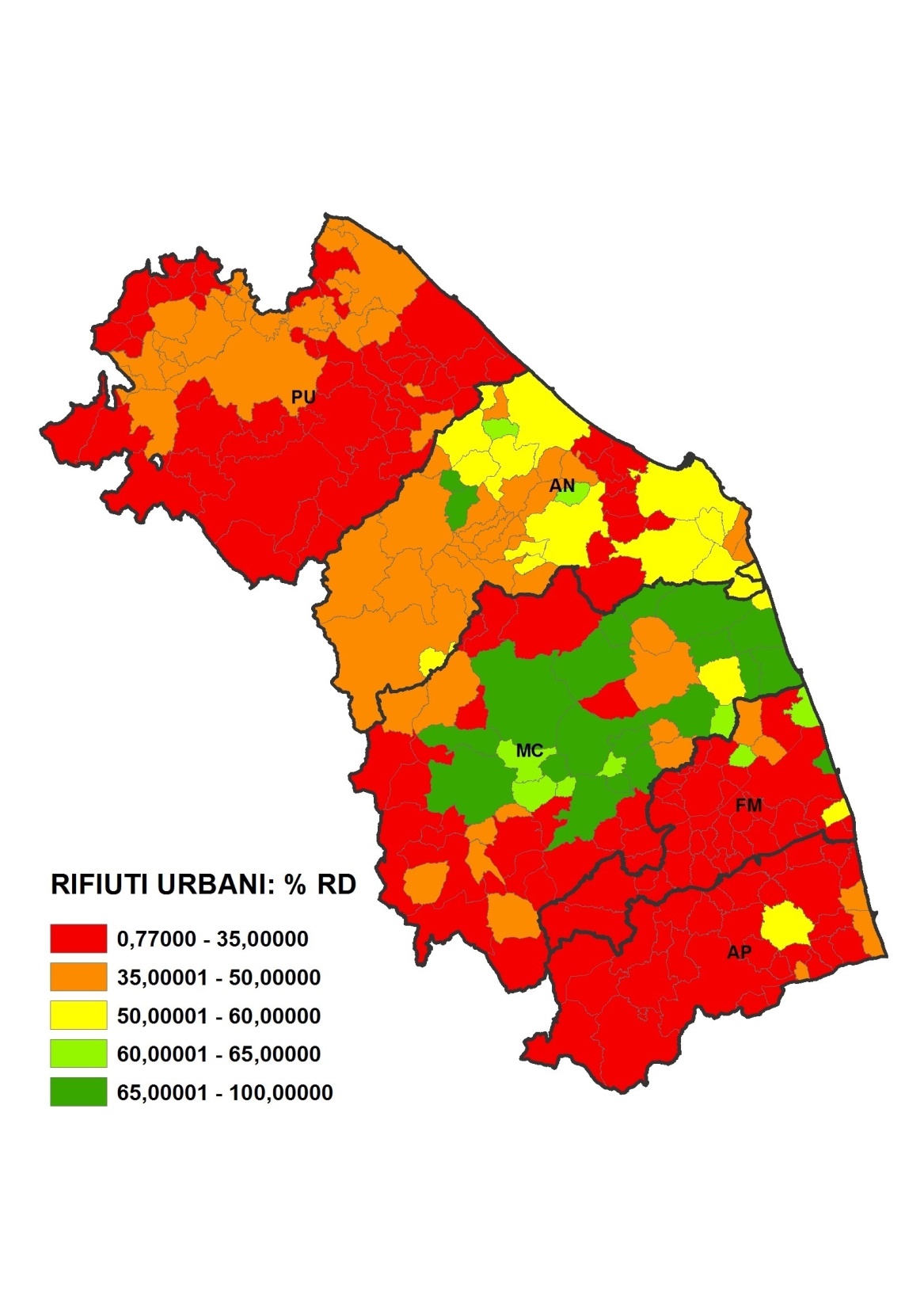 calcolo della % RD
2010
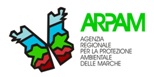 04/08/2016 Presentazione rapporto rifiuti Regione Marche
12
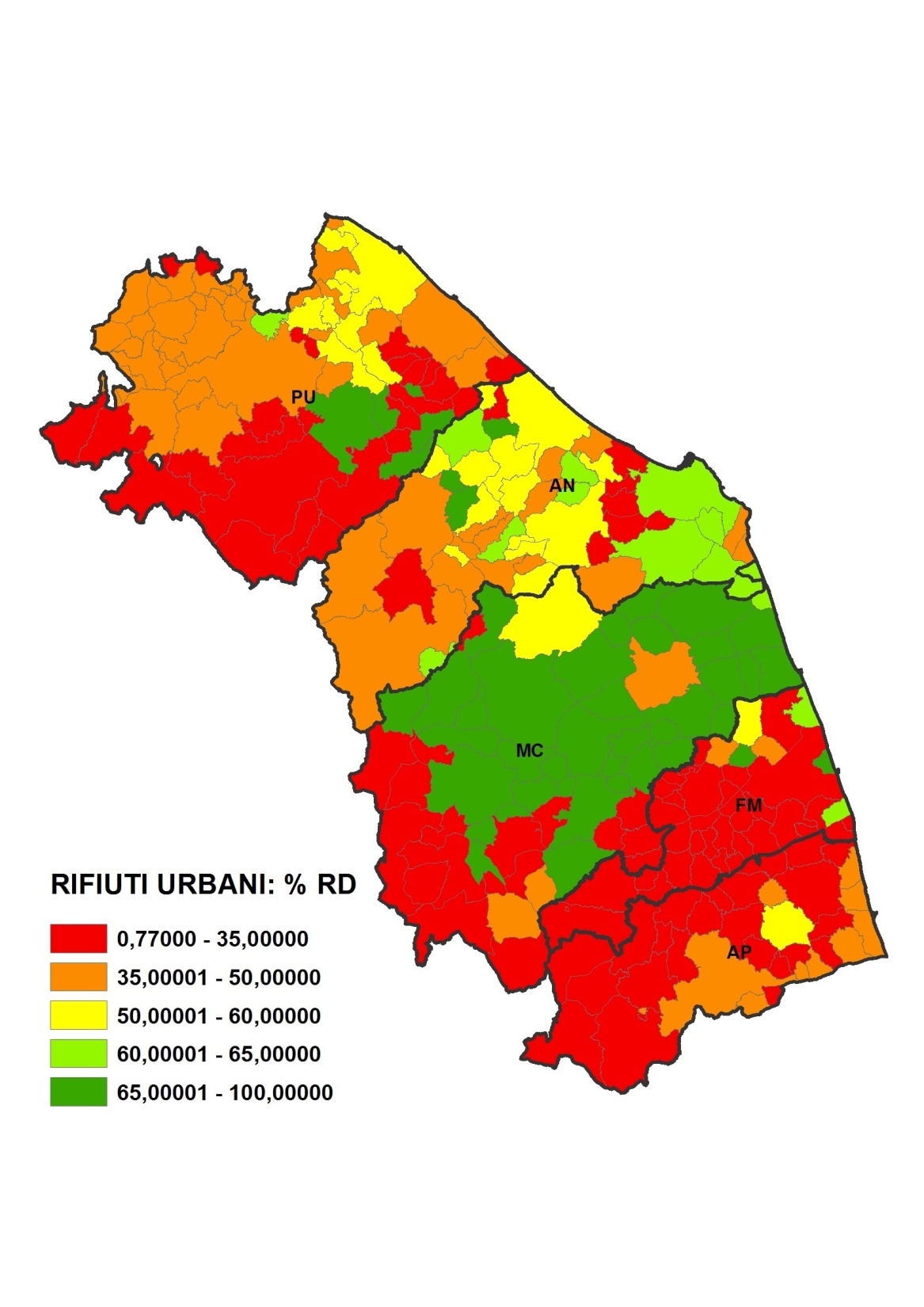 calcolo della % RD
2011
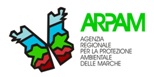 04/08/2016 Presentazione rapporto rifiuti Regione Marche
13
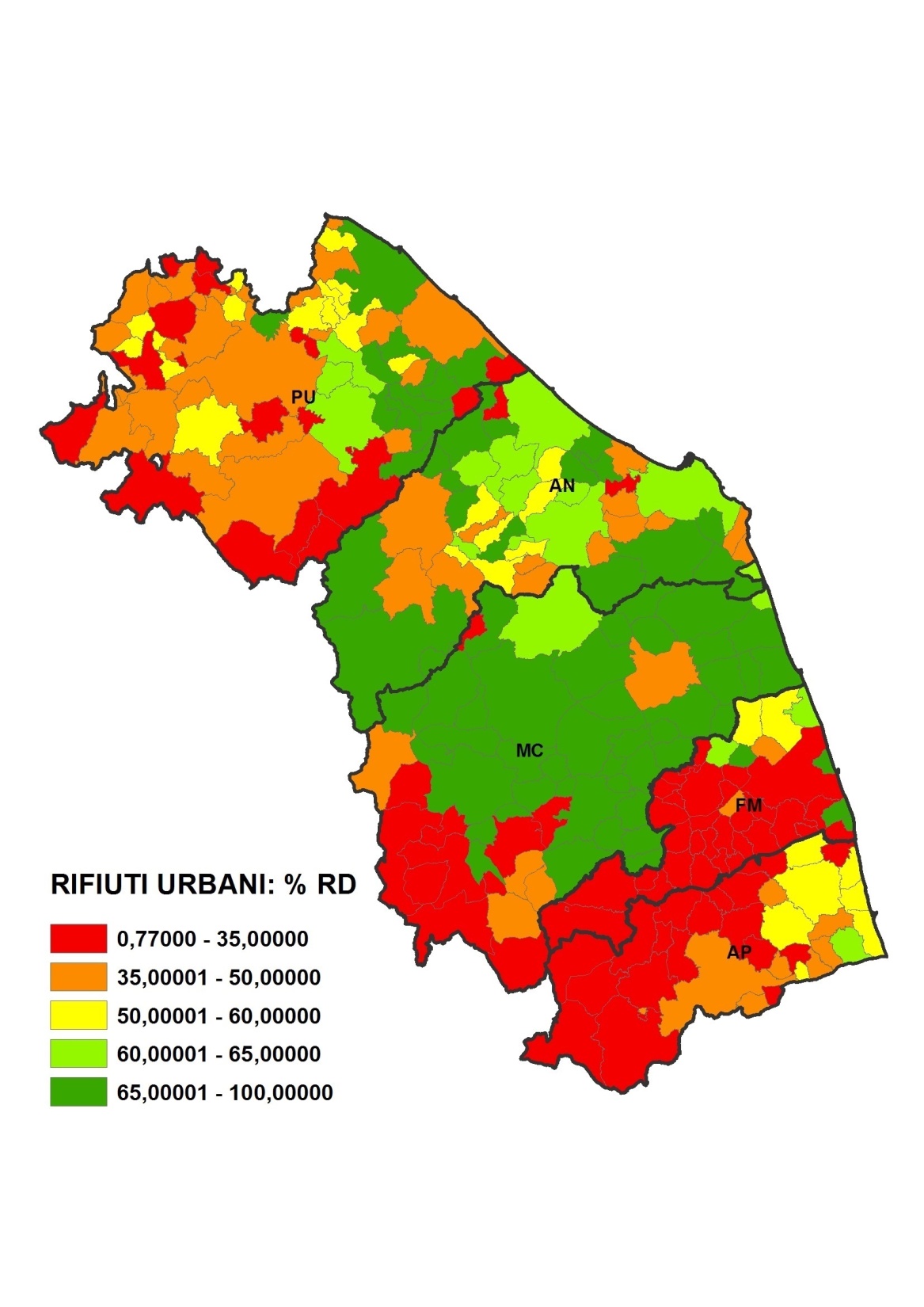 calcolo della % RD
2012
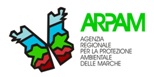 04/08/2016 Presentazione rapporto rifiuti Regione Marche
14
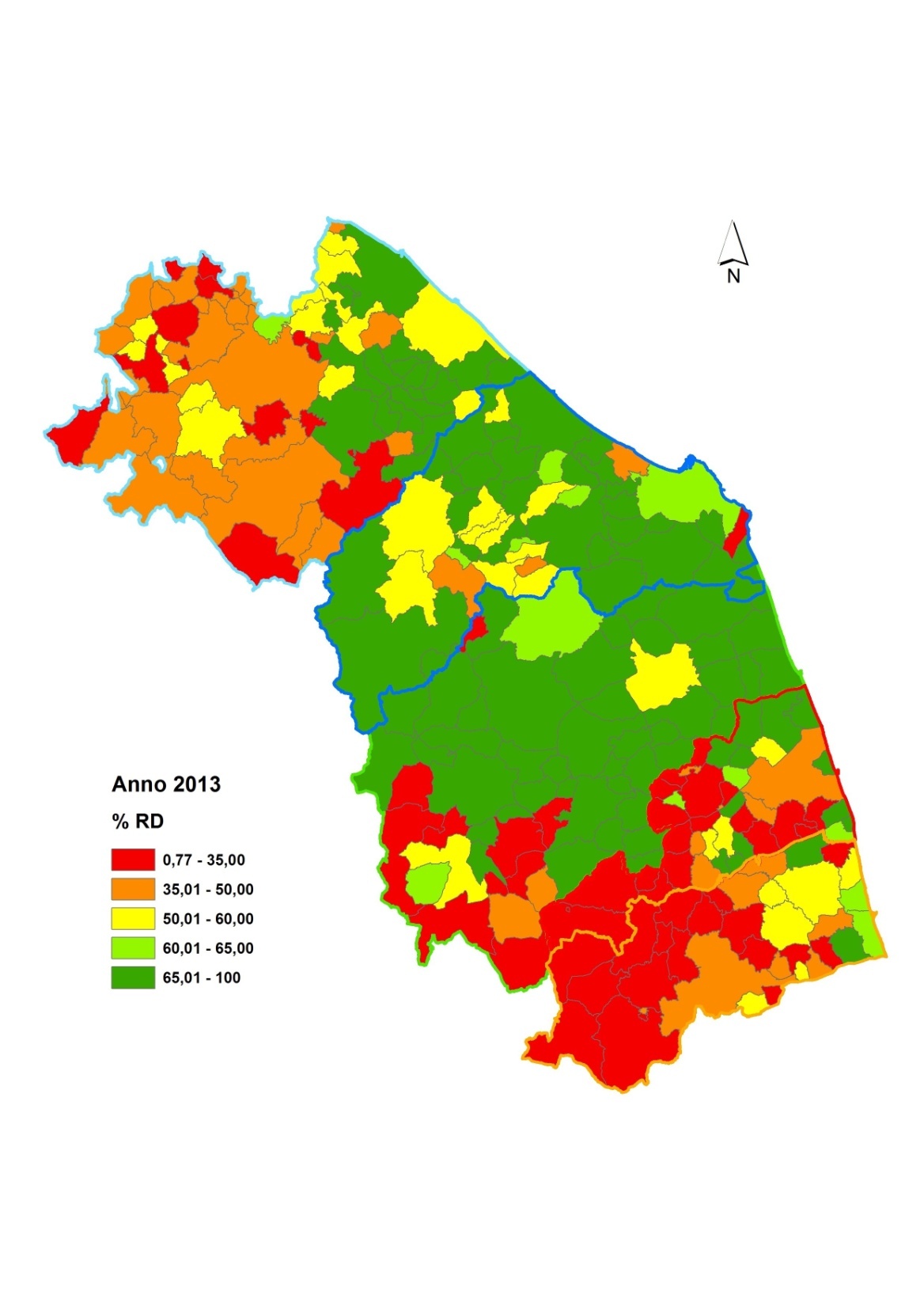 calcolo della % RD
2013
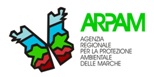 04/08/2016 Presentazione rapporto rifiuti Regione Marche
15
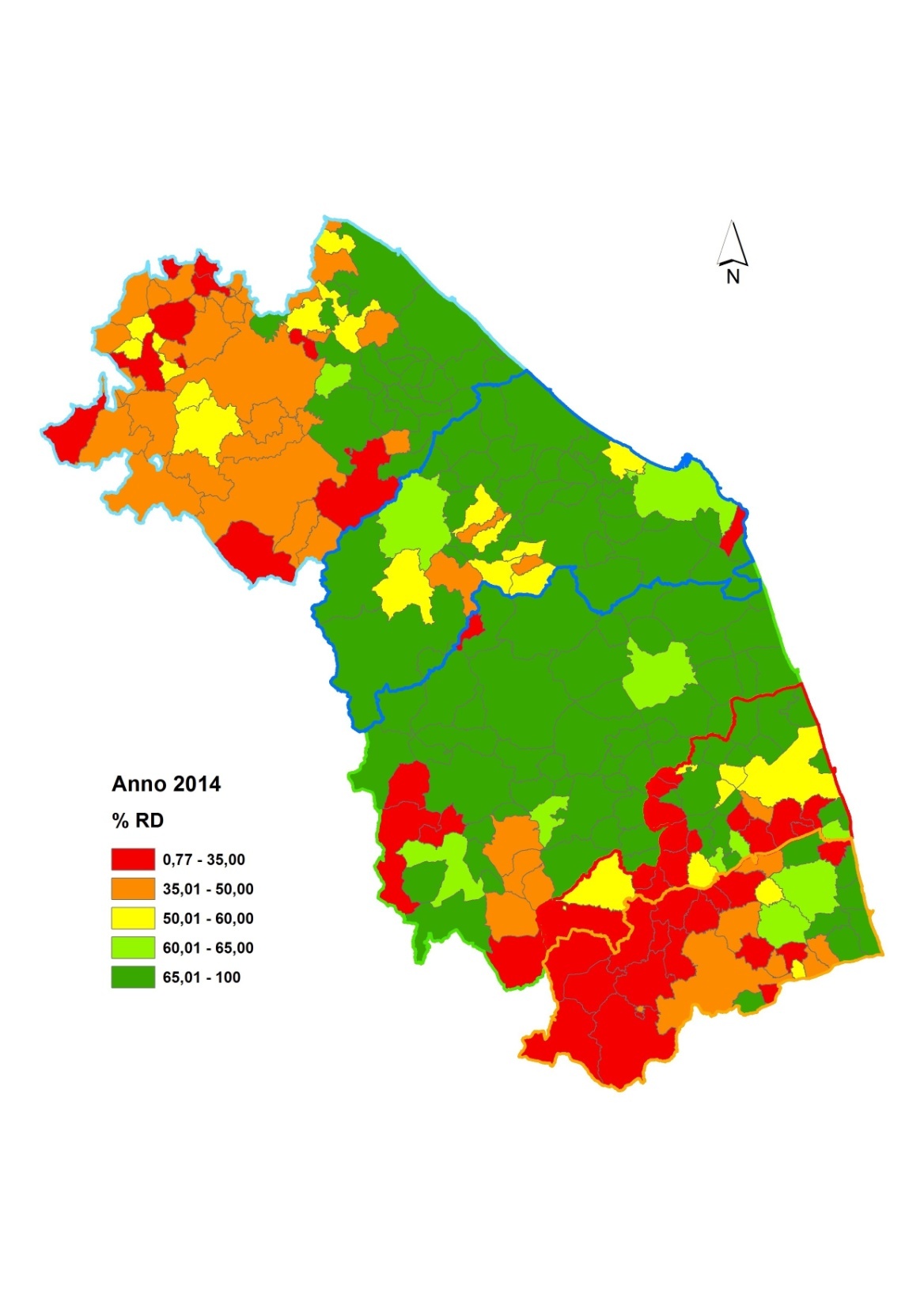 calcolo della % RD
2014
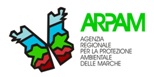 04/08/2016 Presentazione rapporto rifiuti Regione Marche
16
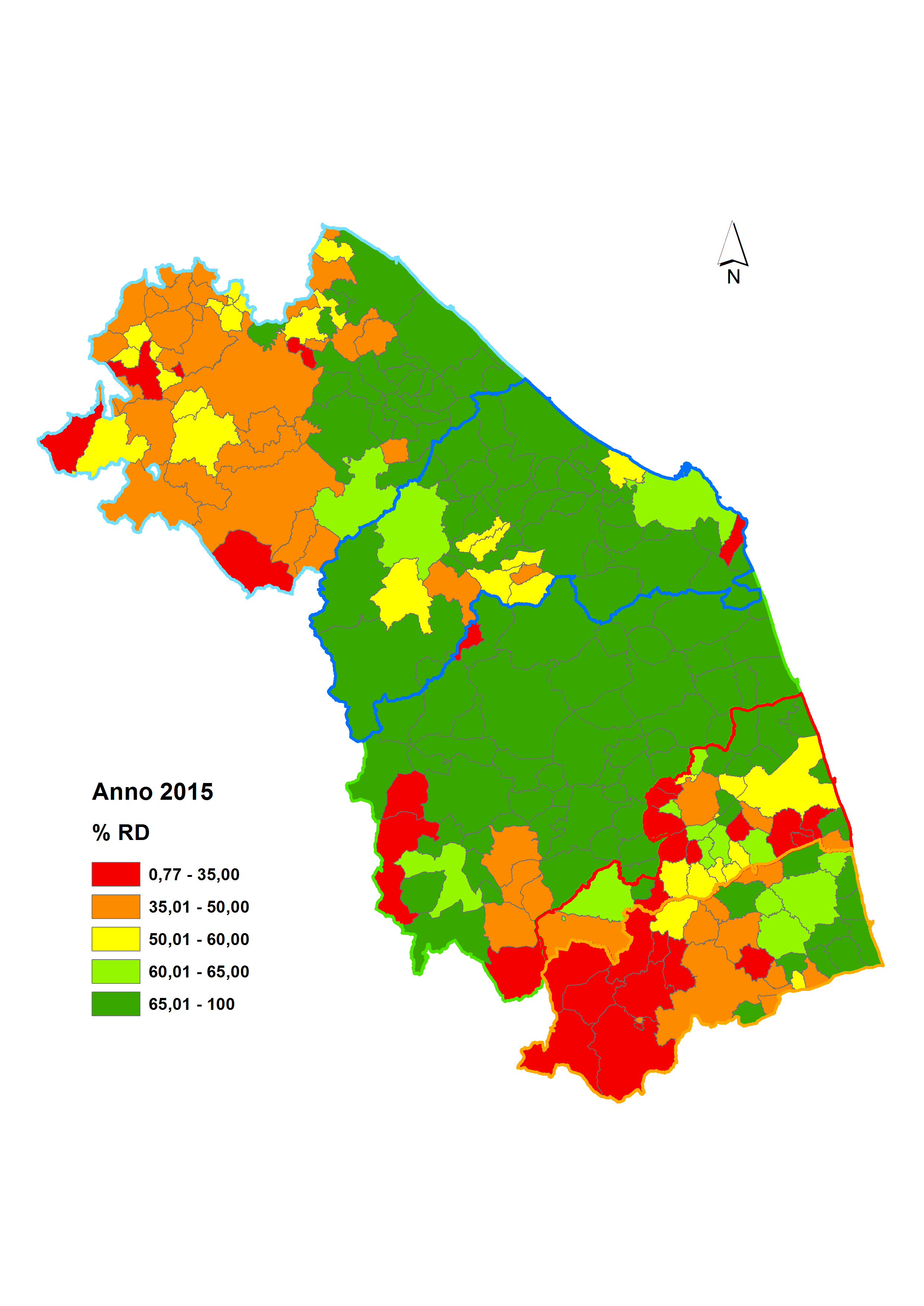 calcolo della % RD
2015
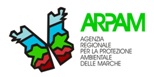 04/08/2016 Presentazione rapporto rifiuti Regione Marche
17
Produzione di RSU nelle marche e pro capite
Produzione netta (ton) di RSU nelle Province ed in Regione (tutti i rifiuti) 
[Al netto di spazzamento stradale ]
Quantità di RSU (ton) conferite dai Comuni presso i bacini della Regione Marche. (solo CER 20.03.01)
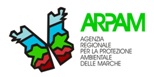 04/08/2016 Presentazione rapporto rifiuti Regione Marche
18
Produzione pro capite di RSU nelle Marche
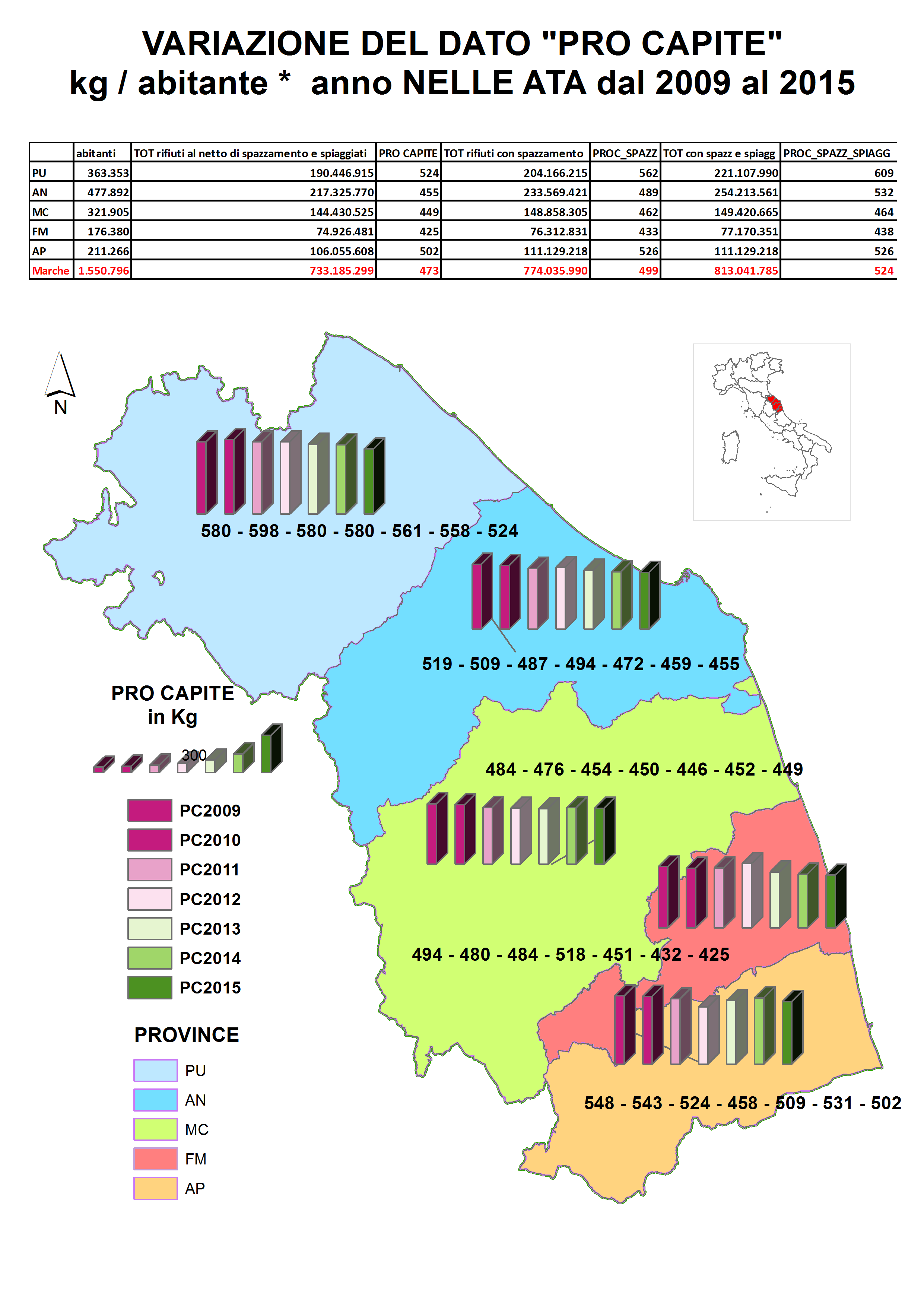 Il dato pro capite è sempre espresso in:

Kg * abitante / anno
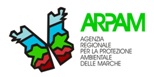 04/08/2016 Presentazione rapporto rifiuti Regione Marche
19
04/08/2016 Presentazione rapporto rifiuti Regione Marche
INFLUSSO DEL TURISMO SU PRODUZIONE PRO CAPITE
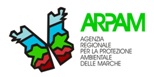 Ussita
Gabicce Mare
Cupra Marittima
Porto Recanati
Altidona
Camerino
Castelsantangelo sul Nera
Urbino
Frontino
Grottammare
San Benedetto del Tronto
Fermo
Porto Sant'Elpidio
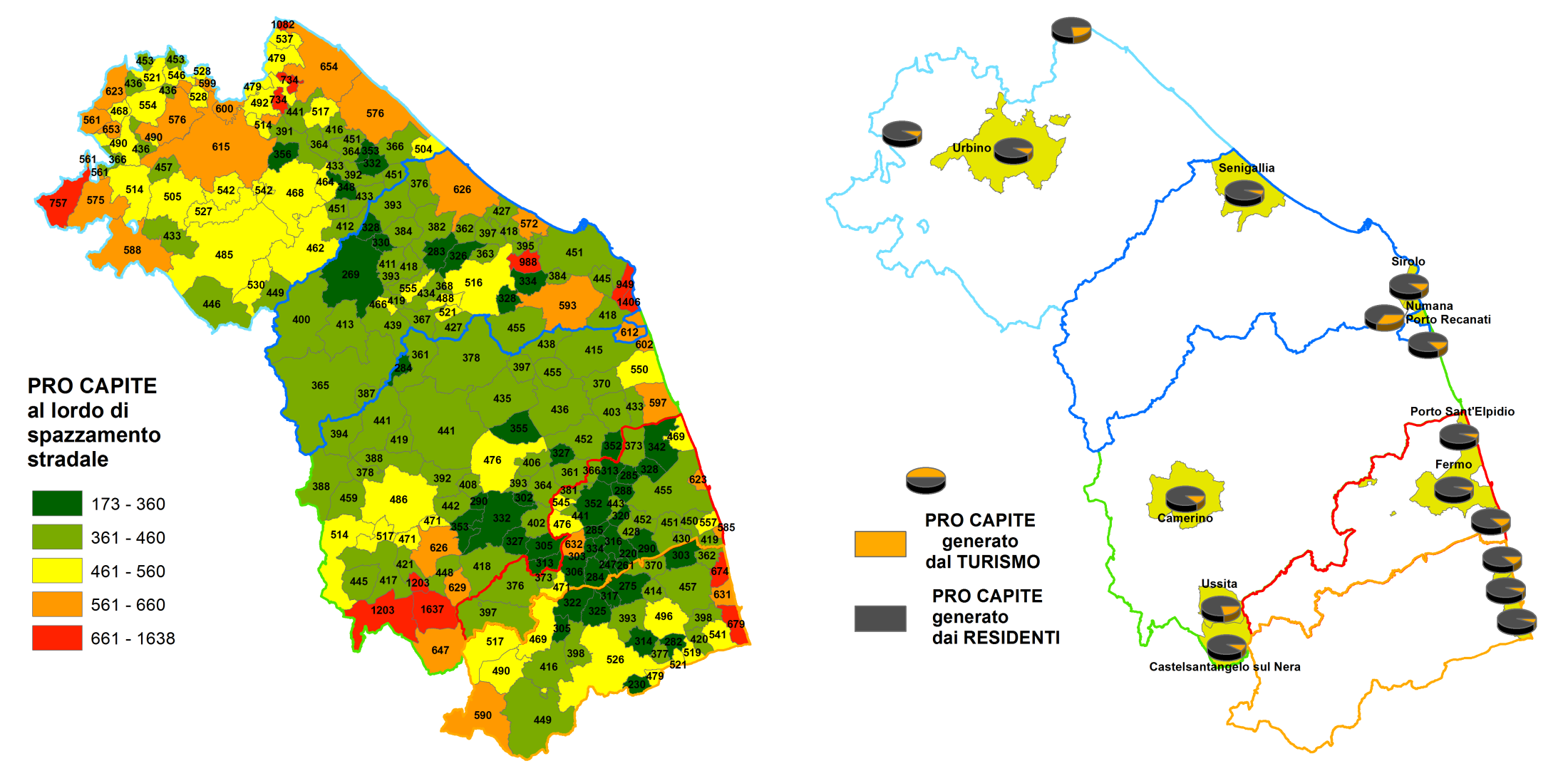 20
INFLUSSO DEL TURISMO SU PRODUZIONE PRO CAPITE
ll calcolo degli abitanti equivalenti è dato dalla somma degli abitanti residenti e del valore di presenze turistiche diviso i 365 giorni dell’anno, come mostrato dalle seguenti formule:

Abitanti equivalenti AE = abitanti residenti AR + (presenze turistiche / 365 giorni)
Presenze turistiche = numero di visitatori * giornate di permanenza.
Calcolo del pro-capite sulla base dei residenti e sulla base degli abitanti equivalenti
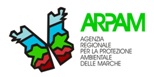 04/08/2016 Presentazione rapporto rifiuti Regione Marche
21
ESEMPIO STUDIO SU ASSIMILAZIONE PER L’ANNO 2012
Influenza dell’assimilazione di rifiuti speciali assimilati agli RSU sul pro capite nei comuni della provincia di Pesaro
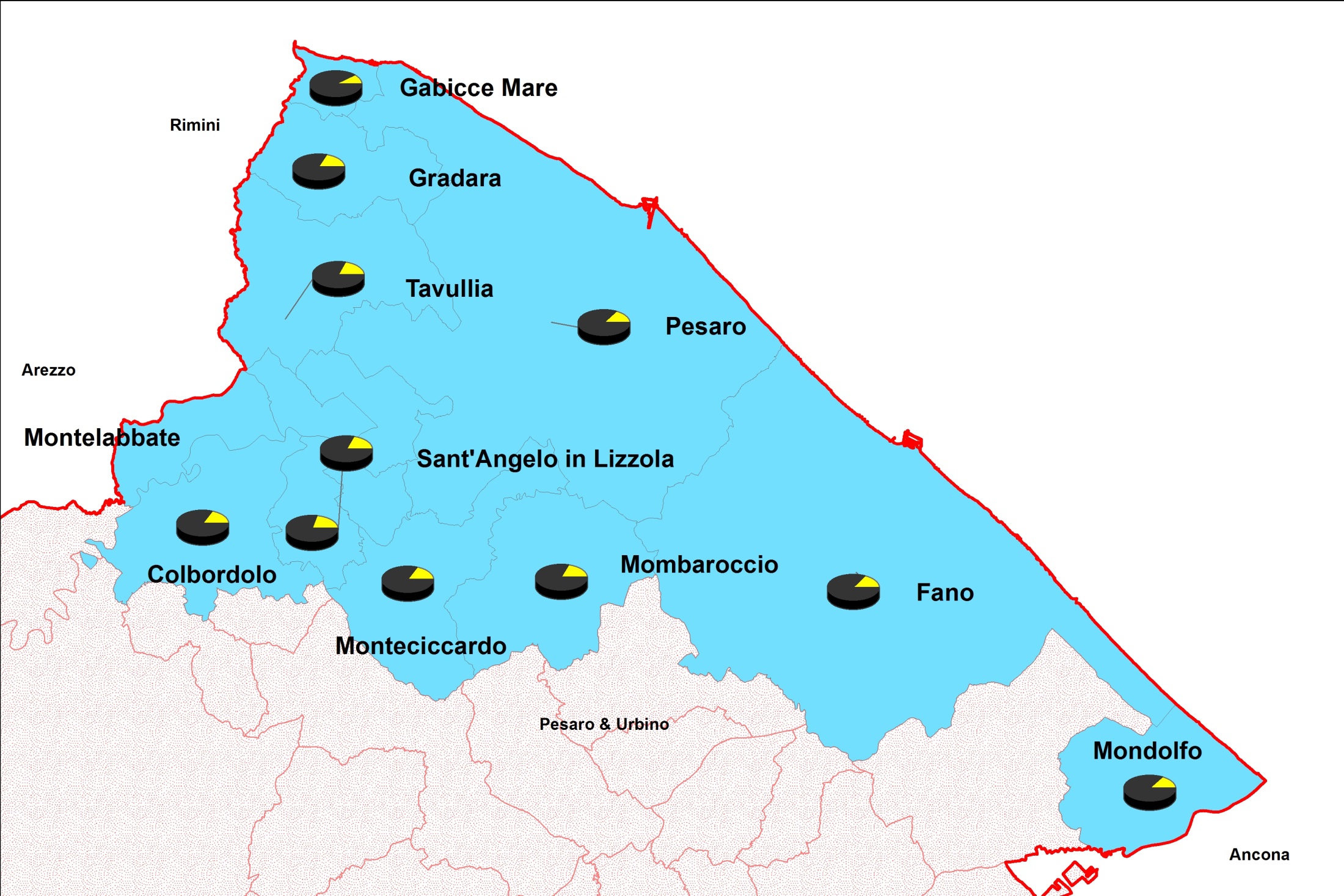 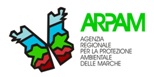 04/08/2016 Presentazione rapporto rifiuti Regione Marche
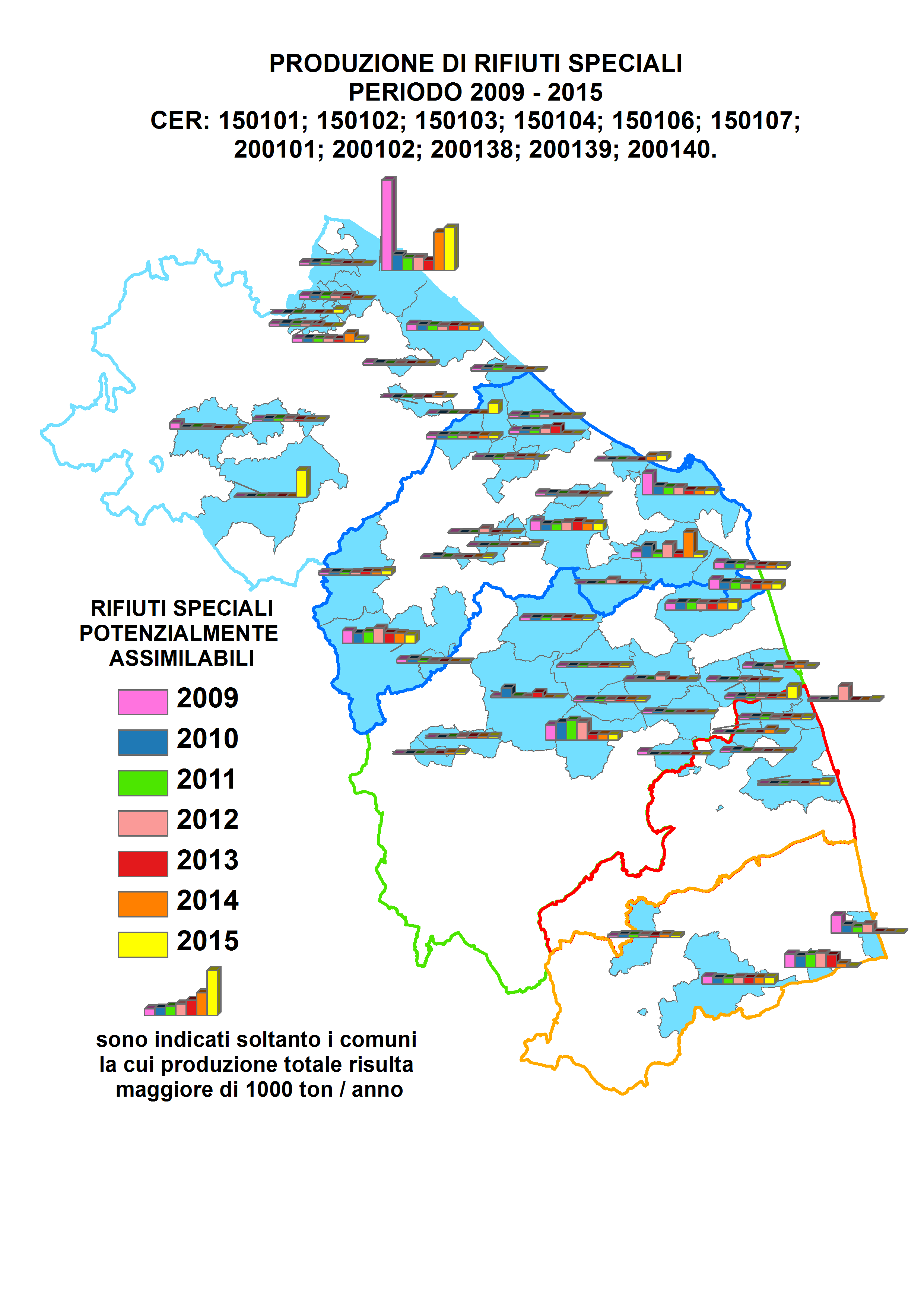 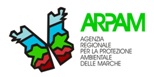 04/08/2016 Presentazione rapporto rifiuti Regione Marche
23
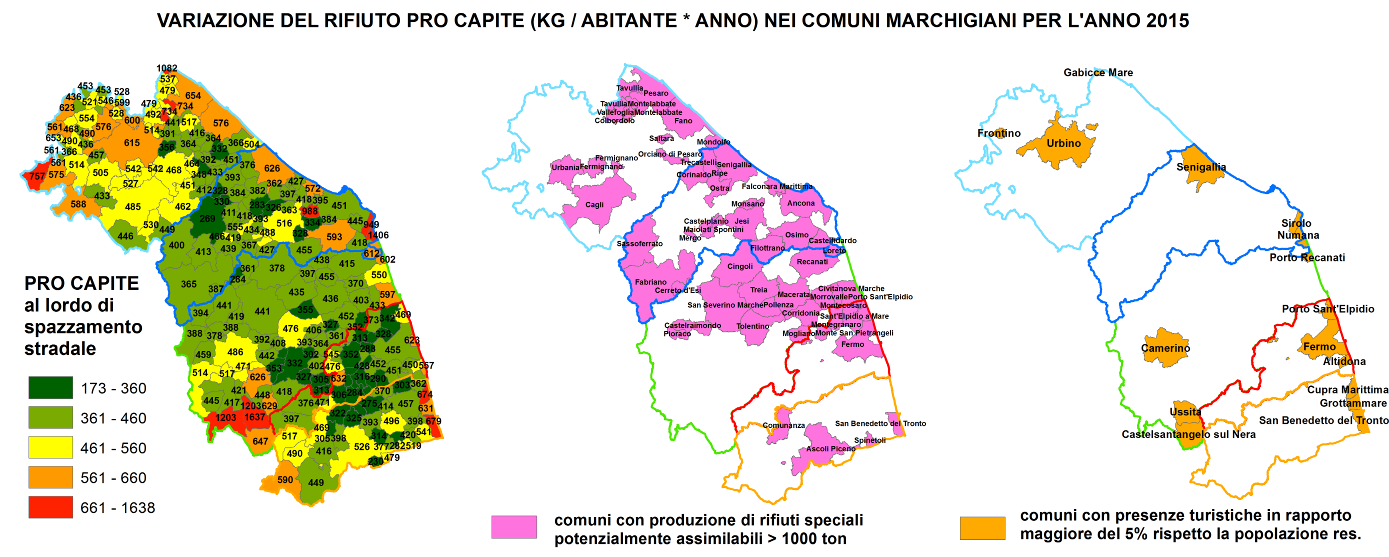 Pesaro
Cagli
Montecosaro
Trecastelli
Fabriano
Recanati
Ascoli Piceno
Jesi
Tolentino
Loreto
Falconara Marittima
Fano
Sassoferrato
Ancona
Fermo
Vallefoglia
Osimo
Castelfidardo
Montelabbate
Corinaldo
Sant'Elpidio a Mare
Comunanza
Cingoli
Maiolati Spontini
Castelraimondo
Pollenza
Senigallia
Porto Sant'Elpidio
Mergo
Pioraco
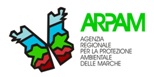 04/08/2016 Presentazione rapporto rifiuti Regione Marche
24
ANALISI MERCEOLOGICHE DEI RSU
Alcune applicazioni dell’utilizzo dei dati negli studi 
della Regione Marche e di ARPAM
Calcolo della resa di intercettazione
Calcolo dello spreco alimentare pro capite
Studio in programma con Tetra Pak®
Studio sulla raccolta differenziata degli imballaggi
Calcolo dei RUB in ingresso alle discariche
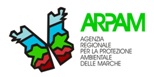 04/08/2016 Presentazione rapporto rifiuti Regione Marche
25
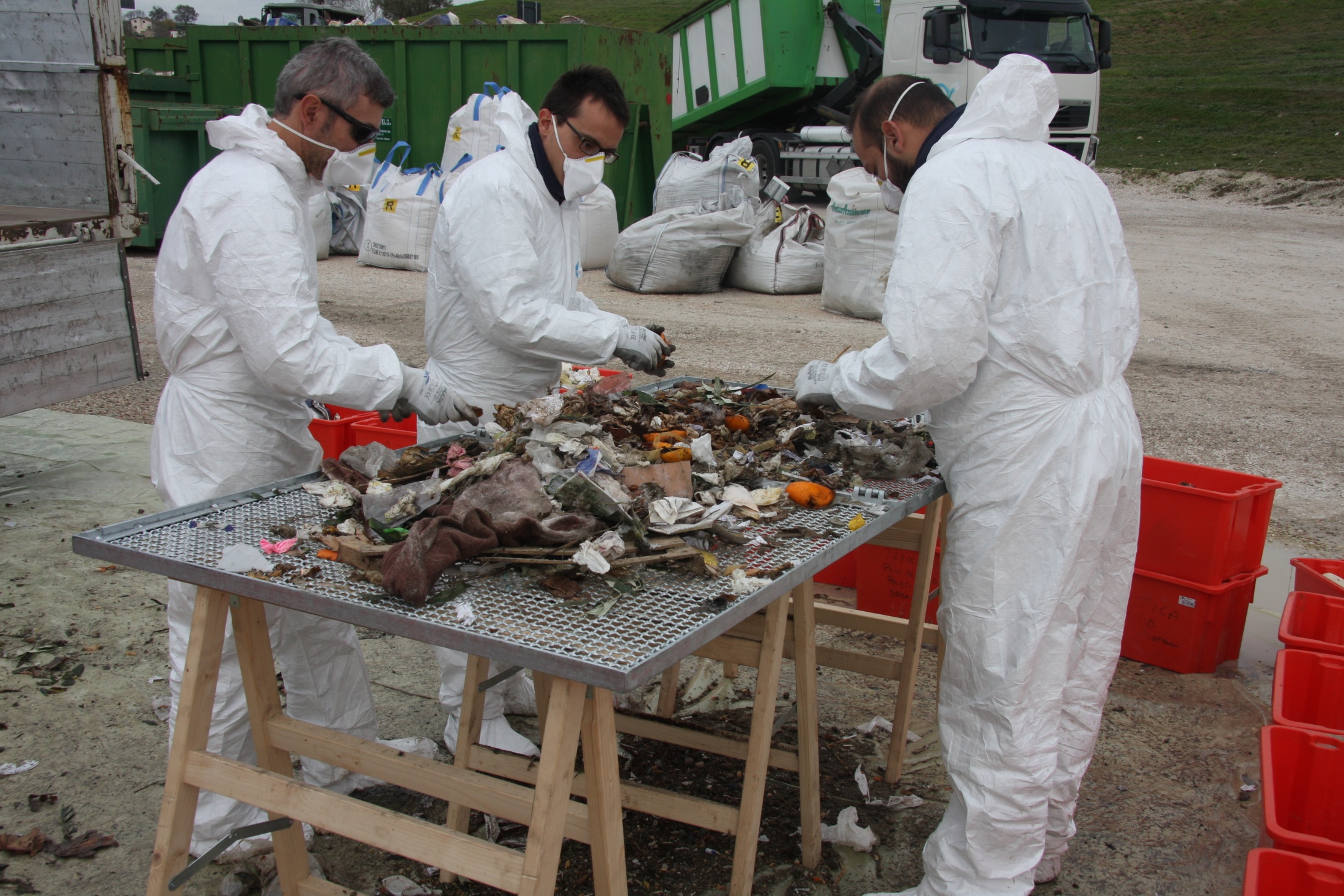 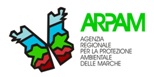 04/08/2016 Presentazione rapporto rifiuti Regione Marche
26
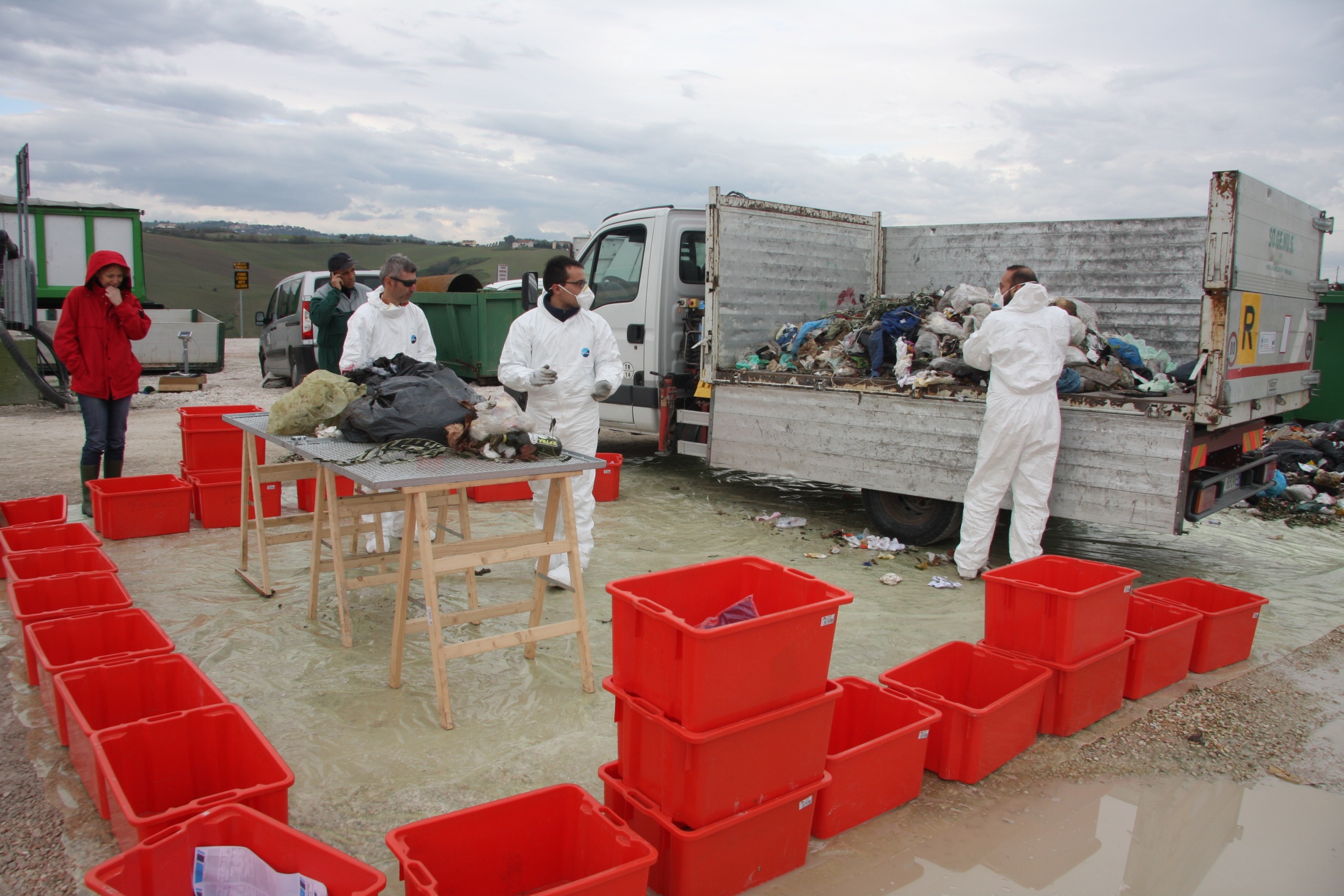 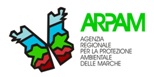 04/08/2016 Presentazione rapporto rifiuti Regione Marche
27
RESA di INTERCETTAZIONE
La resa di intercettazione è un parametro calcolato per ogni frazione merceologica raccolta in maniera differenziata; 
è definita come il rapporto tra la quantità della frazione in esame raccolta in modo differenziato 
(come somma della parte raccolta in monomateriale e la somma raccolta in modo multimateriale) 
e la quantità totale della frazione in esame contenuta nel rifiuto complessivamente prodotto.
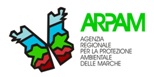 04/08/2016 Presentazione rapporto rifiuti Regione Marche
28
RESA di INTERCETTAZIONE
% frazioni merceologiche derivate da ANALISI
Raccolte differenziate suddivise per merceologia – raggruppamento BACINI
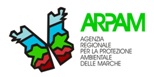 04/08/2016 Presentazione rapporto rifiuti Regione Marche
29
RESA di INTERCETTAZIONE
Ton RSU smaltite in ogni bacino (discarica o TMB )
Ton frazioni merceologiche presumibilmente conferite in discarica - STIMA
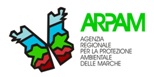 04/08/2016 Presentazione rapporto rifiuti Regione Marche
30
RESA di INTERCETTAZIONE
valori espressi in percentuale – calcolo RD
valori espressi in percentuale – calcolo RD con MULTIMATERIALE
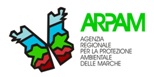 04/08/2016 Presentazione rapporto rifiuti Regione Marche
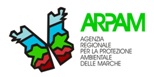 04/08/2016 Presentazione rapporto rifiuti Regione Marche
Grazie.
Tutti gli uditori intervenuti
DTS – DG – DDPP ARPAM
Regione Marche (Patrizia, Paola, Angelo & Francesca)
Legambiente (Andrea & Francesca)
CONAI ed i consorzi
Gestori
SOPRATTUTTO
I tecnici dei comuni e delle aziende
Laura Baldassari
Maria Gabriella Garbuglia
Università di Bologna – Chimica per i materiali e l’ambiente
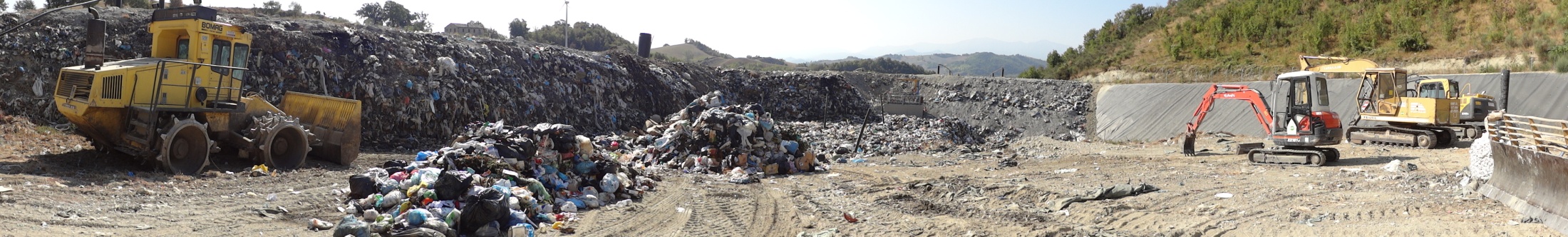 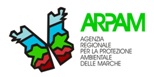 04/08/2016 Presentazione rapporto rifiuti Regione Marche
32